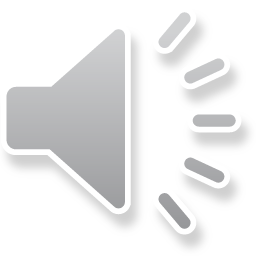 Sugar Gliders
By Jada Holloman
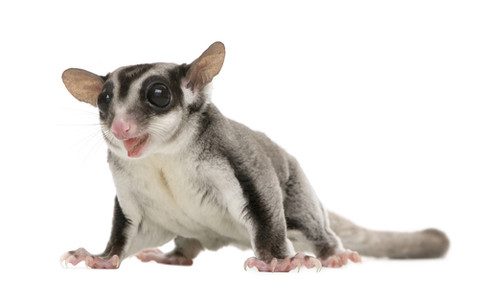 Body
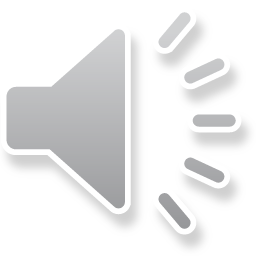 Sugar gliders are marsupial  they have gray furry long tails.
It weighs about  4 to 6 ounces
Flaps of skin join the hands and the feet.
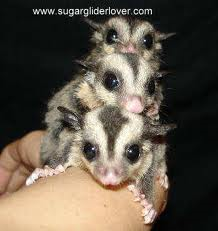 habitat
Sugar gliders are living in the trees of Australia
They can lead of high branches
When a predator is after a sugar glider their flaps open there sink  so they can get away
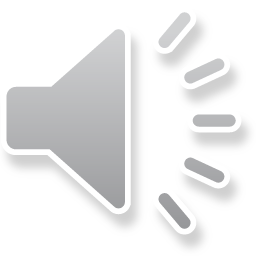 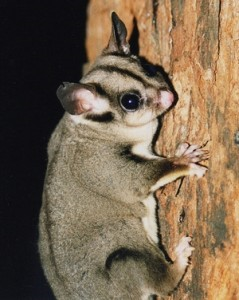 Food
Sugar swoop throw tree at night
They catch bugs to eat
Sugar gliders eat many things that are sweet
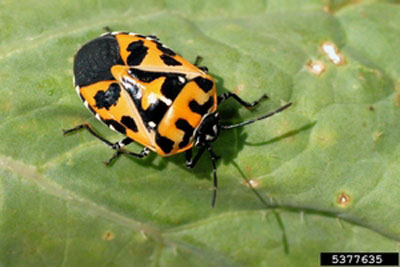 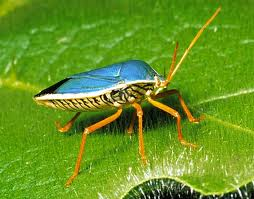 Life cycle
Sugar gliders do not live long only 9 years.
Mother sugar gliders have pouches
In months 10 mouths it is all grown up
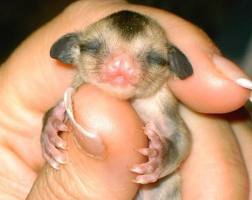 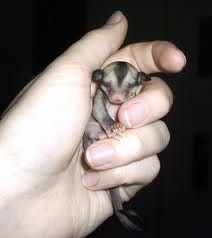 Fun facts
A sugar gliders call is like a bird and a dogs
When a group of sugar gliders is scared the sugar glider  chatter loudly 
They can go more then 165 feet
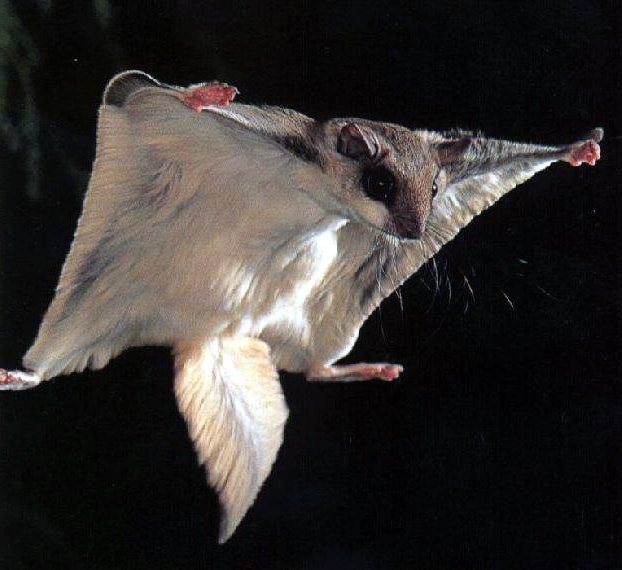 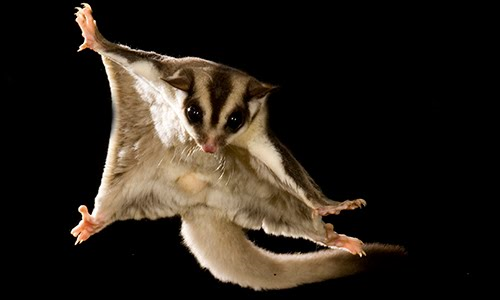 Reference
http://www.pebblego.com/content/animals/pgo_player.php
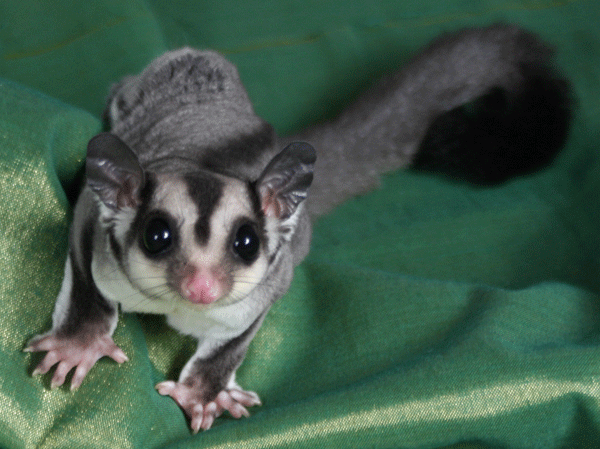